Introduction
Probabilities can be fun and interesting to calculate and consider. But they can also be serious business, especially when used to assist in the following tasks: making financial decisions, understanding the results of medical tests, planning for upcoming events, and developing strategies. Knowledge of probability is used to weigh in on decisions and analyze situations. This section will focus on how to evaluate the accuracy and fairness of situations and outcomes.
1
1.6.2: Analyzing Decisions
Key Concepts
Recall that fairness is the absence of bias in possible outcomes. Each outcome of a fair situation has an equal chance or probability of occurring.
Conditional probabilities can be applied when there are multiple factors in a situation or decision.
2
1.6.2: Analyzing Decisions
Key Concepts, continued
The conditional probability of B given A is the probability that event B occurs, given that event A has already occurred. If A and B are two events from a sample space with P(A) ≠ 0, then the conditional probability of B given A, denoted             , has two equivalent expressions, as follows.



When making decisions about the fairness of a situation, expected values are often determined.
3
1.6.2: Analyzing Decisions
Key Concepts, continued
Recall that expected value, E(X), is an estimate of value that is determined by finding the product of a total value and a probability of a given event.
An expected value can be used to evaluate strategies. For example, calculating expected value can help in assessing the outcomes of an investment, game, or business venture.
A situation or game is fair if all of the possible outcomes have equal chances.
4
1.6.2: Analyzing Decisions
Key Concepts, continued
There are a number of possible results that are important to know when evaluating statements about results of experiments. These include: true positive, true negative, false positive, and false negative.
A true positive result means that the experiment has produced a correct positive result. For example, if your doctor tests your sore throat for strep bacteria, the culture test comes back positive, and you do in fact have strep throat.
5
1.6.2: Analyzing Decisions
Key Concepts, continued
A true negative result means that the experiment has produced a correct negative result. For example, a woman has her DNA tested to see if she is a carrier for Huntington’s disease, a hereditary disease resulting in damage to brain cells. The test comes back negative; thus, she is not in fact a carrier for the disease.
A false positive result means that the experiment has produced an incorrect positive result. For example, a child tests positive for the chicken pox virus but does not actually have chicken pox.
6
1.6.2: Analyzing Decisions
Key Concepts, continued
A false negative result means that the experiment has produced an incorrect negative result. For example, a suspicious mole is tested to see if it could be melanoma (skin cancer). This test comes back negative, however, repeated tests reveal that the mole is indeed cancerous—the first test result was a false negative.
These terms are most often used in medical studies, but may be found elsewhere as well.
7
1.6.2: Analyzing Decisions
Key Concepts, continued
When analyzing decisions and strategies, be sure to consider personal bias prior to calculating. Double check calculations to ensure that the results do not reflect your own intuition about what the results “should” be.
When evaluating a problem statement, watch for terms such as and, as well as, and or, because this language will result in different calculations when dealing with probabilities.
8
1.6.2: Analyzing Decisions
Key Concepts, continued
In many cases, there is no “right” or “wrong” answer when analyzing data. Use what is known to make correct calculations, and then apply the calculations to the argument. Different people may not agree on what makes a quantity or percentage desirable; the best strategy is to justify opinions with accurate data.
9
1.6.2: Analyzing Decisions
Common Errors/Misconceptions
miscalculating expected values or probabilities
incorrectly applying probabilities
mistaking compound probability with conditional probability
10
1.6.2: Analyzing Decisions
Guided Practice
Example 1
In basketball, there is a strategy called intentional fouling, in which the defensive team’s coach directs a player to foul someone on the offensive team. The fouled player will have the opportunity to shoot a foul shot for 1 point. If she makes the basket, she can take another shot. If she does not make the first basket, she does not get another chance. The fouled player might score 1 or 2 points, but the defensive team has a chance to regain the ball and attempt a 2- or 3-point field goal.
11
1.6.2: Analyzing Decisions
Guided Practice: Example 1, continued
Coach Baxter tells Kia to foul a certain player on the opposing team who makes 70% of her foul shots. Explain why Coach Baxter decided to use the strategy of intentional fouling against this player.
12
1.6.2: Analyzing Decisions
Guided Practice: Example 1, continued
Analyze the given information.
The fouled player makes 70% of her foul shots.
Through subtraction, we can determine that this player misses 100% – 70% = 30% of her foul shots.
13
1.6.2: Analyzing Decisions
Guided Practice: Example 1, continued
Calculate the likelihood of each event. 	
There are three possible outcomes: the fouled player makes both foul shots, the player makes the first shot but misses the second, or the player misses the first foul shot (and, therefore, does not get a chance for a second shot).
14
1.6.2: Analyzing Decisions
Guided Practice: Example 1, continued
These are independent events, where the probability of one event’s occurrence does not affect the probability of another event; therefore, use the Multiplication Rule, where P(A and B) = P(A) • P(B).
To calculate the likelihood of the fouled player making both foul shots, multiply the probability of the player making the first foul shot by the probability of the player making the second foul shot.
15
1.6.2: Analyzing Decisions
Guided Practice: Example 1, continued
Since the fouled player makes 70% of her foul shots, the probability of making any individual shot is 70% or 0.70; therefore, the probability of making each shot is the same.
P(make both shots) = P(make 1 shot) • P(make 1 shot)
P(make both shots) = (0.70) • (0.70)
P(make both shots) = 0.49
The likelihood of the player making both foul shots is 0.49 or 49%.
16
1.6.2: Analyzing Decisions
Guided Practice: Example 1, continued
For the next probability, the player needs to make the first shot in order to have the opportunity for a second shot. Thus, we must calculate the likelihood of the player making the first foul shot but missing the second. This is different from calculating the likelihood of making at least 1 shot out of 2 possible shots. Therefore, multiply the probability of the player making 1 shot by the probability of the player missing 1 shot.
17
1.6.2: Analyzing Decisions
Guided Practice: Example 1, continued
Since the fouled player misses 30% of her foul shots, the probability of missing any individual shot is 30% or 0.30.
P(make 1 shot and miss 1 shot) = P(make 1 shot) • P(miss 1 shot)
P(make 1 shot and miss 1 shot) = (0.70) • (0.30)
P(make 1 shot and miss 1 shot) = 0.21
The likelihood of the player making 1 foul shot and missing 1 shot is 0.21 or 21%.
18
1.6.2: Analyzing Decisions
Guided Practice: Example 1, continued
Now determine the likelihood of the player missing the first shot, since a missed shot means the player does not get to try for a second shot.
Since the probability of missing 1 shot is already known to be 0.30, the likelihood of the player missing the first shot (and, thus, missing both shots) is 0.30 or 30%.
19
1.6.2: Analyzing Decisions
Guided Practice: Example 1, continued
Explain why Coach Baxter might have called for an intentional foul on this player.
Since the chance of the player making both baskets is less than 50%, Coach Baxter might think that this strategy is worth the risk in order to get possession of the ball, so that her team can attempt a 2- or 3-point field goal.
✔
20
1.6.2: Analyzing Decisions
Guided Practice: Example 1, continued
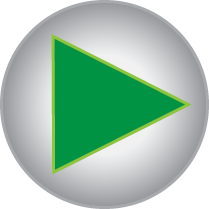 21
1.6.2: Analyzing Decisions
[Speaker Notes: http://www.walch.com/ei/00507]
Guided Practice
Example 4
A musician has decided to create an album on her own label at a cost of $40,000. The chances of producing a successful, or profitable, album are 10%. She predicts that the profit—the money earned after accounting for the start-up cost—from a successful album would be $159,000. She is asking for your advice: do you think she should go forward with this venture?
22
1.6.2: Analyzing Decisions
Guided Practice: Example 4, continued
Identify the given information. 	
It will cost $40,000 to create the album.
The album has a 10% chance of being successful.
Subtracting 10% from 100%, it can also be said that the album has a 90% chance of being unsuccessful.
If the album is successful, the musician would see a profit of $159,000.
23
1.6.2: Analyzing Decisions
Guided Practice: Example 4, continued
Determine how to best apply the given information. 	
There is a 10% chance of making a $159,000 profit.
On the other hand, there is a 90% chance of being unsuccessful and therefore losing the $40,000 invested in creating the album.
There is a value associated with each of the two probabilities.
Calculating the expected value of each outcome is necessary to determine how to advise the musician.
24
1.6.2: Analyzing Decisions
Guided Practice: Example 4, continued
Calculate the expected value of each outcome. 	
The expected value can be found using the formula E(X) = p1P(X1) + p2P(X2), where p1 is the amount of money that would be lost, P(X1) is the probability of losing money (being unsuccessful), p2 is the profit, and P(X2) is the probability of being successful.
Since p1 is the amount of money that would be lost, it is a negative value: –40,000.
25
1.6.2: Analyzing Decisions
Guided Practice: Example 4, continued
Recall that p2 is the amount of profit, which means the cost of spending $40,000 has already been accounted for; therefore, p2 = 159,000.






The expected value, or the expected amount of profit, is –$20,100.
E(X) = p1P(X1) + p2P(X2)
Formula to calculate expected value
E(X) = (–40,000)(0.90) + (159,000)(0.10)
Substitute values for each variable.
E(X) = –36,000 + 15,900
Simplify.
E(X) = –20,100
26
1.6.2: Analyzing Decisions
Guided Practice: Example 4, continued
Determine if the musician should move forward with this venture.	
Since the expected value is –$20,100 (a loss), and there is a 90% chance of failure, the musician should not produce her own album.
✔
27
1.6.2: Analyzing Decisions
Guided Practice: Example 4, continued
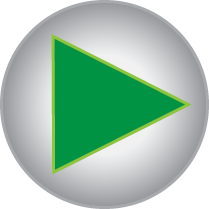 28
1.6.2: Analyzing Decisions
[Speaker Notes: http://www.walch.com/ei/00508]